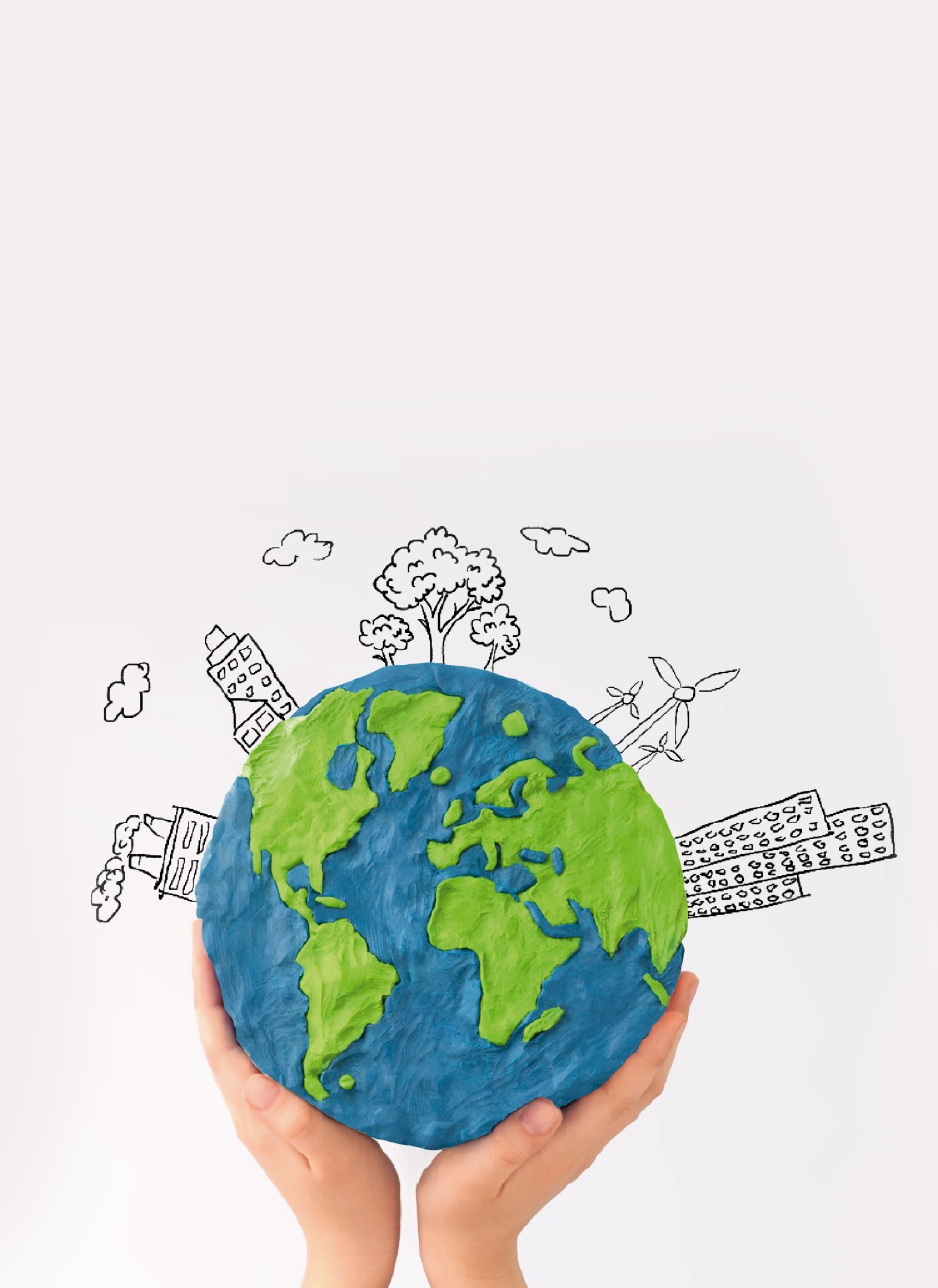 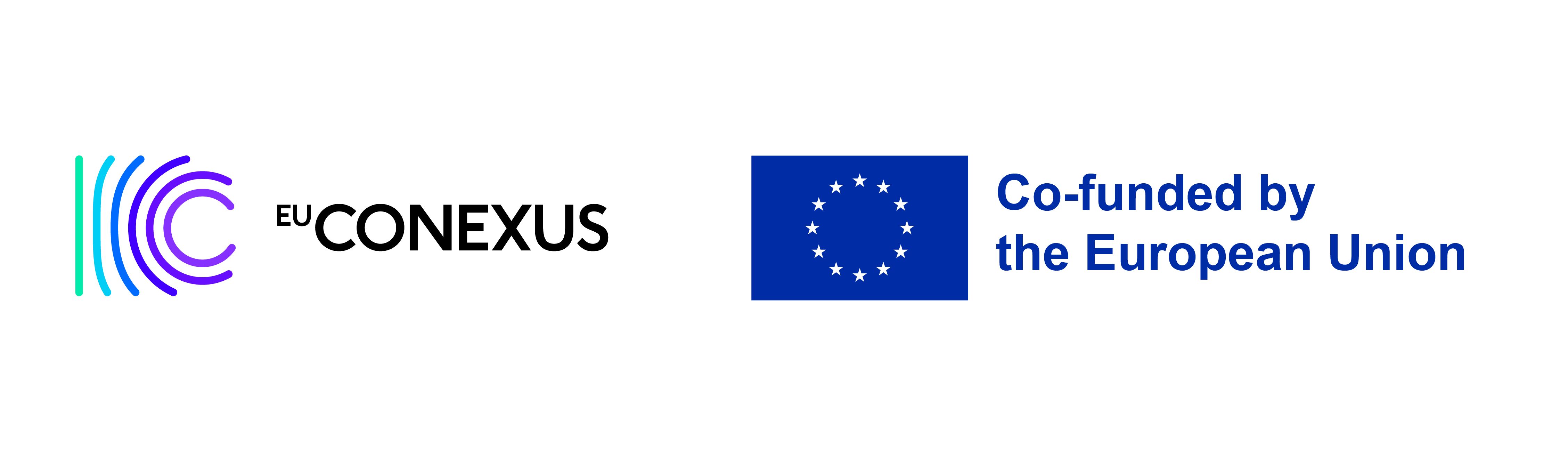 International School ContestTHINK SMART, CREATE GREEN2nd Highschool_Cholargos_the gardenistas
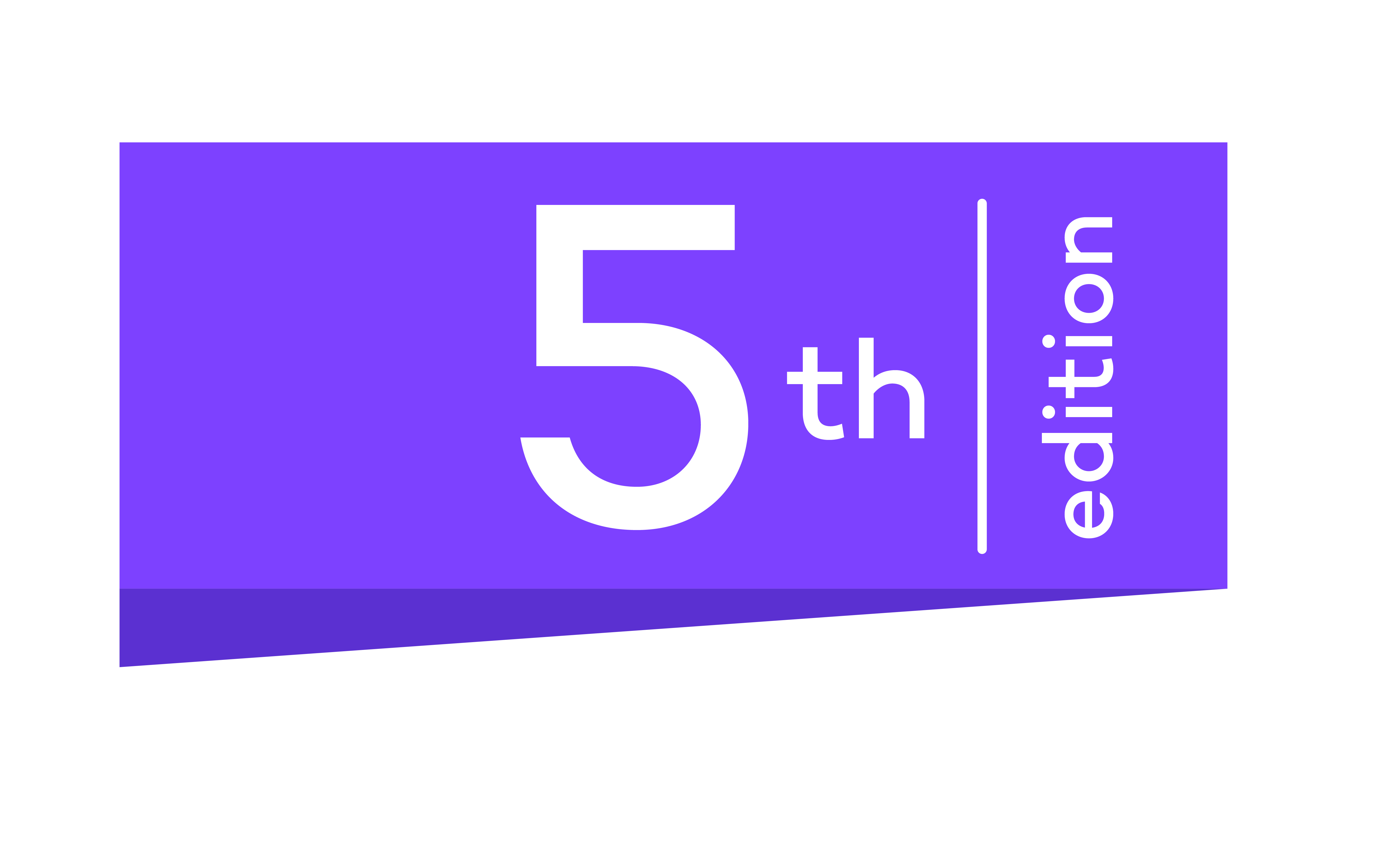 RAIN GARDENS: RETHINKING OUR NEIGHBORHOOD
URBAN CHALLENGES IN CHOLARGOS
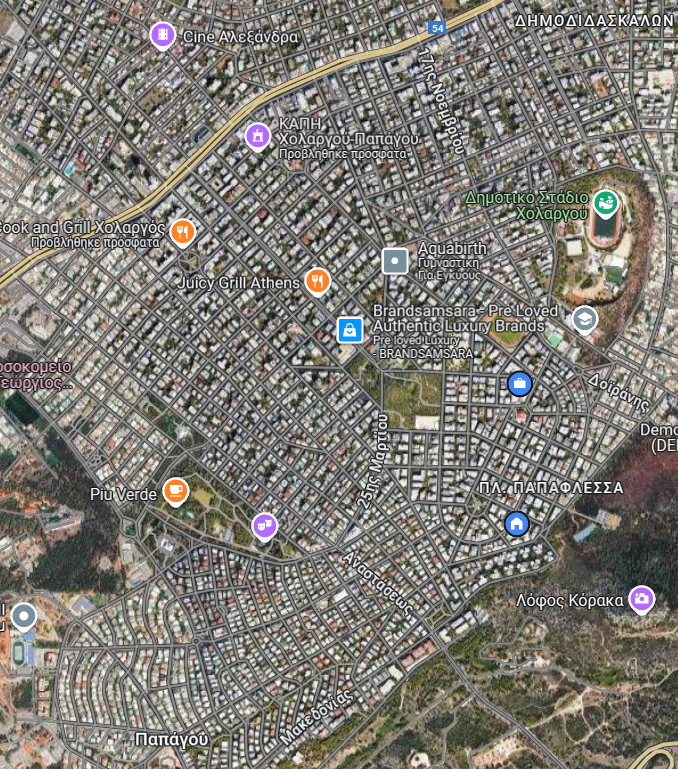 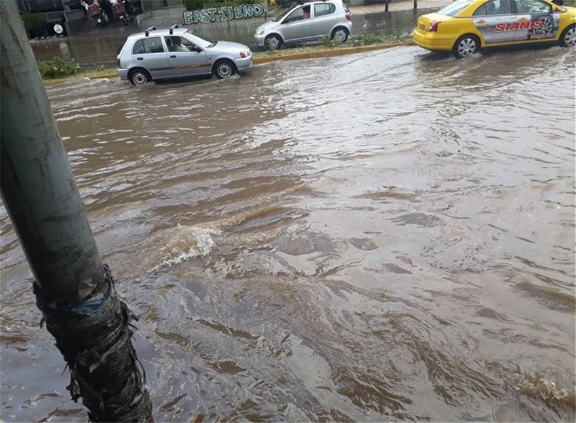 Rapid urbanization and loss of green 
Rare but heavy rainfall, poor rainwater retention 
Surface runoff carrying pollutants 
    into aquifers 
Urban Heat Island effect raising temperatures
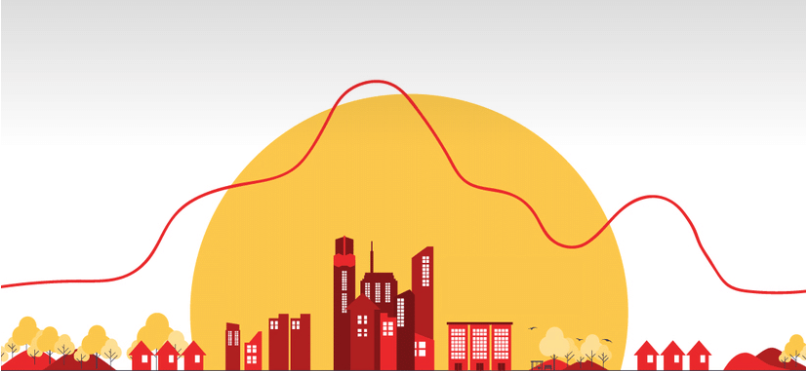 RAIN GARDENS: RETHINKING OUR NEIGHBORHOOD
A SOLUTION FOR SMART SUSTAINABLE URBAN AND COASTAL RESILIENCE
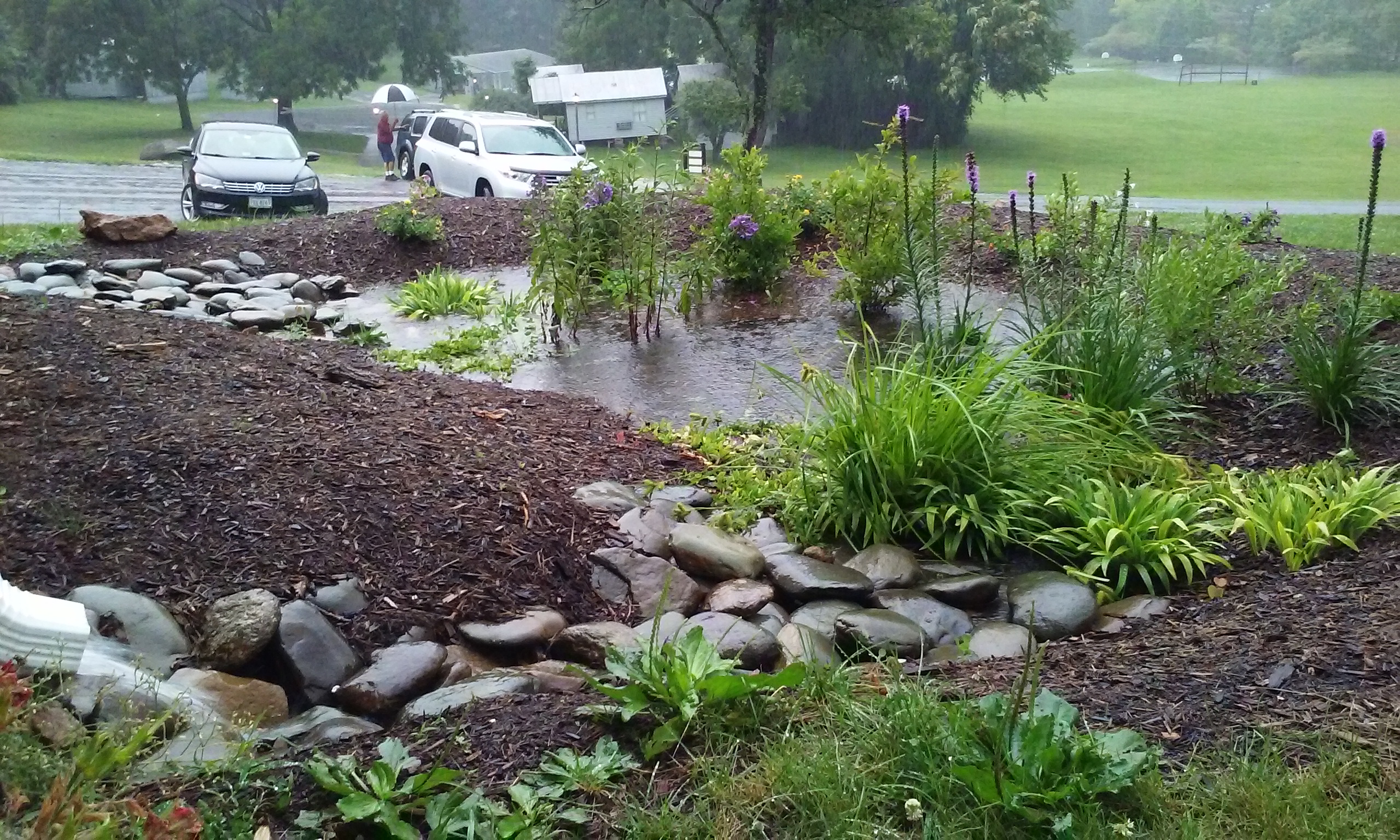 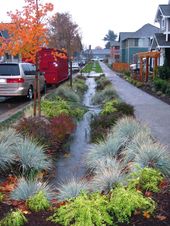 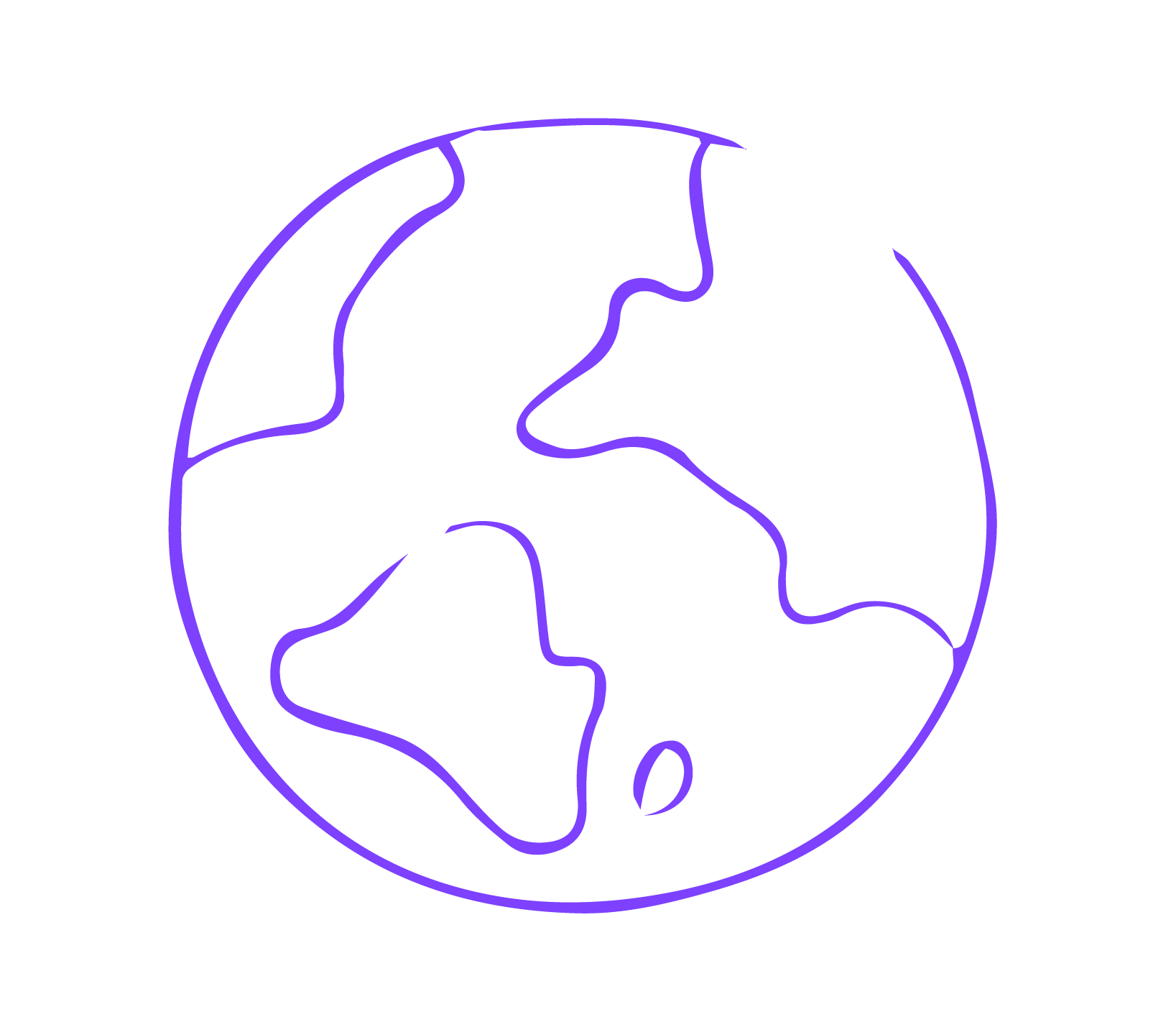 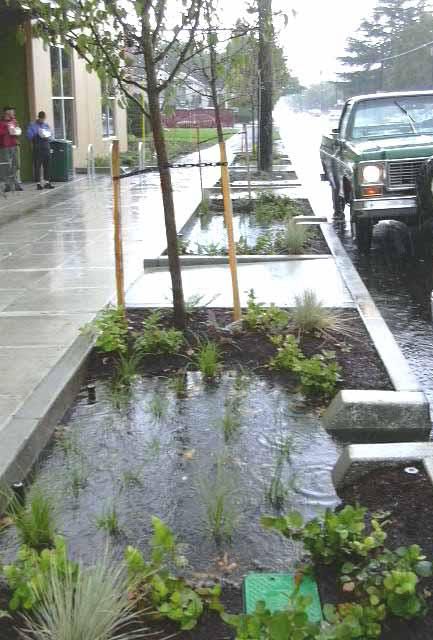 RAIN GARDEN IS A PLANTED BASIN
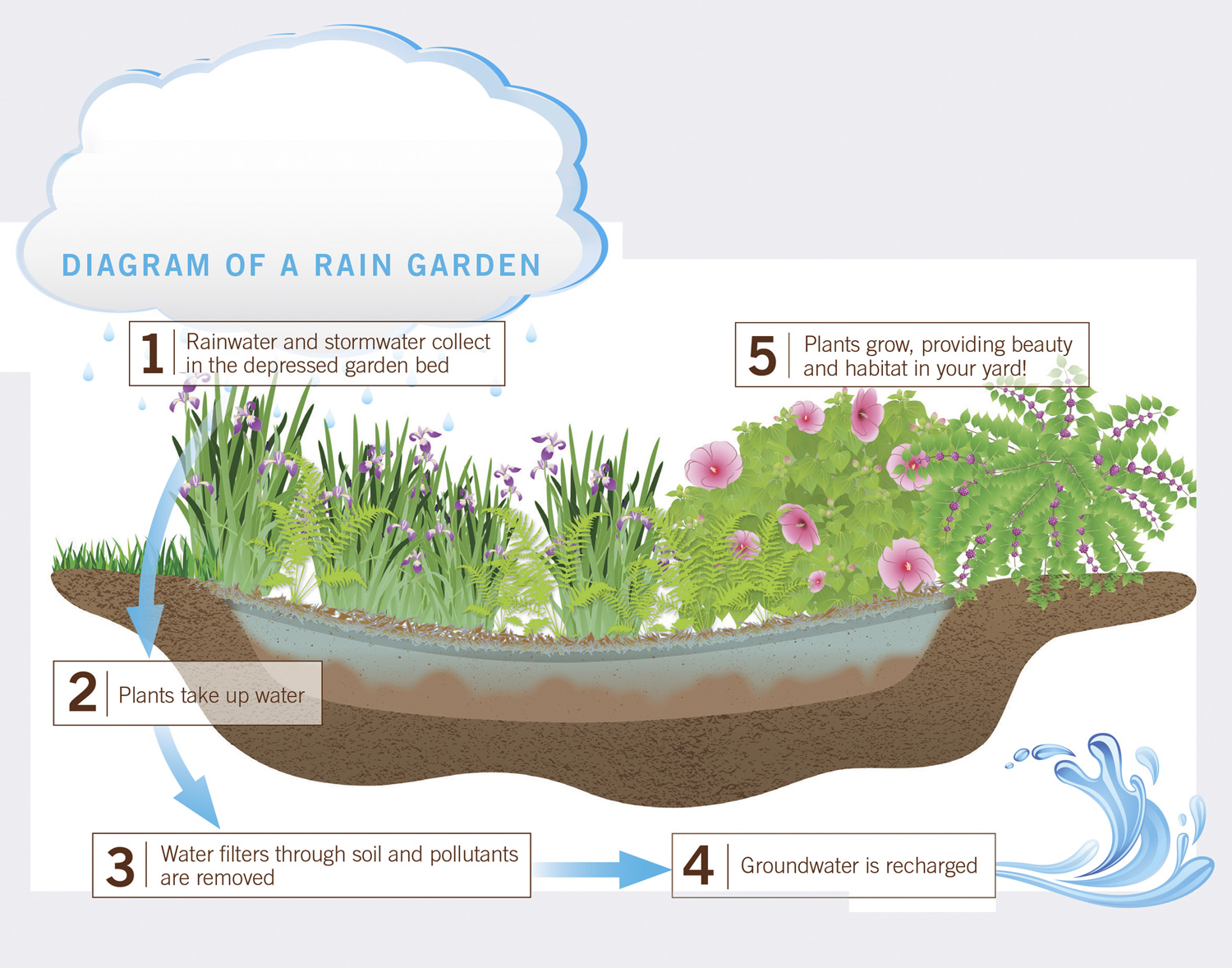 RAIN GARDENS: RETHINKING OUR NEIGHBORHOOD
RAIN GARDENS: RETHINKING OUR NEIGHBORHOOD
ENVIRONMENTAL AND SOCIAL BENEFITS
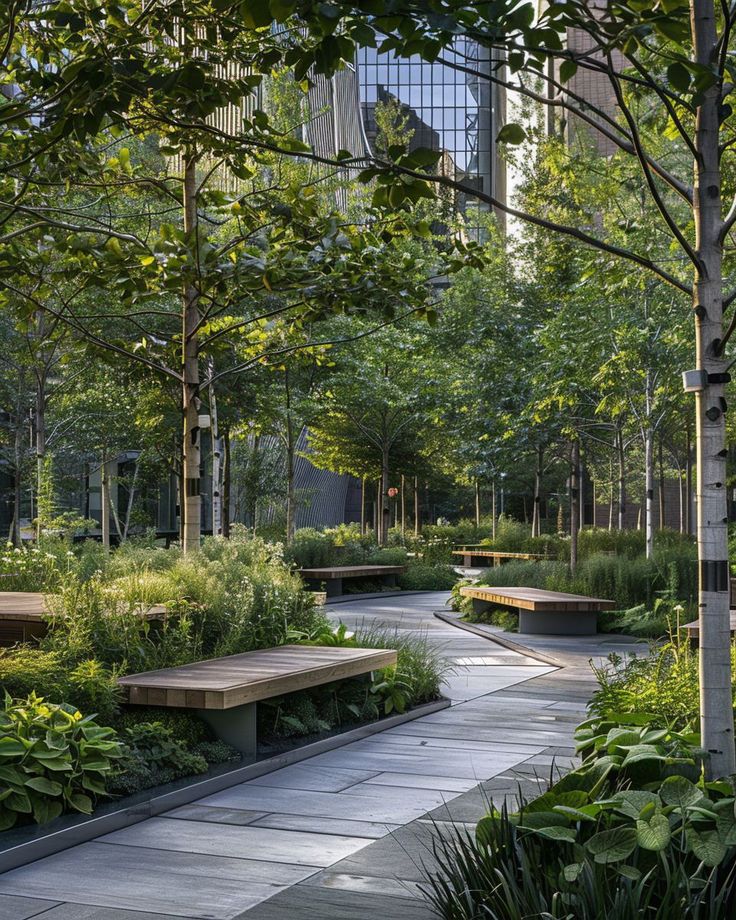 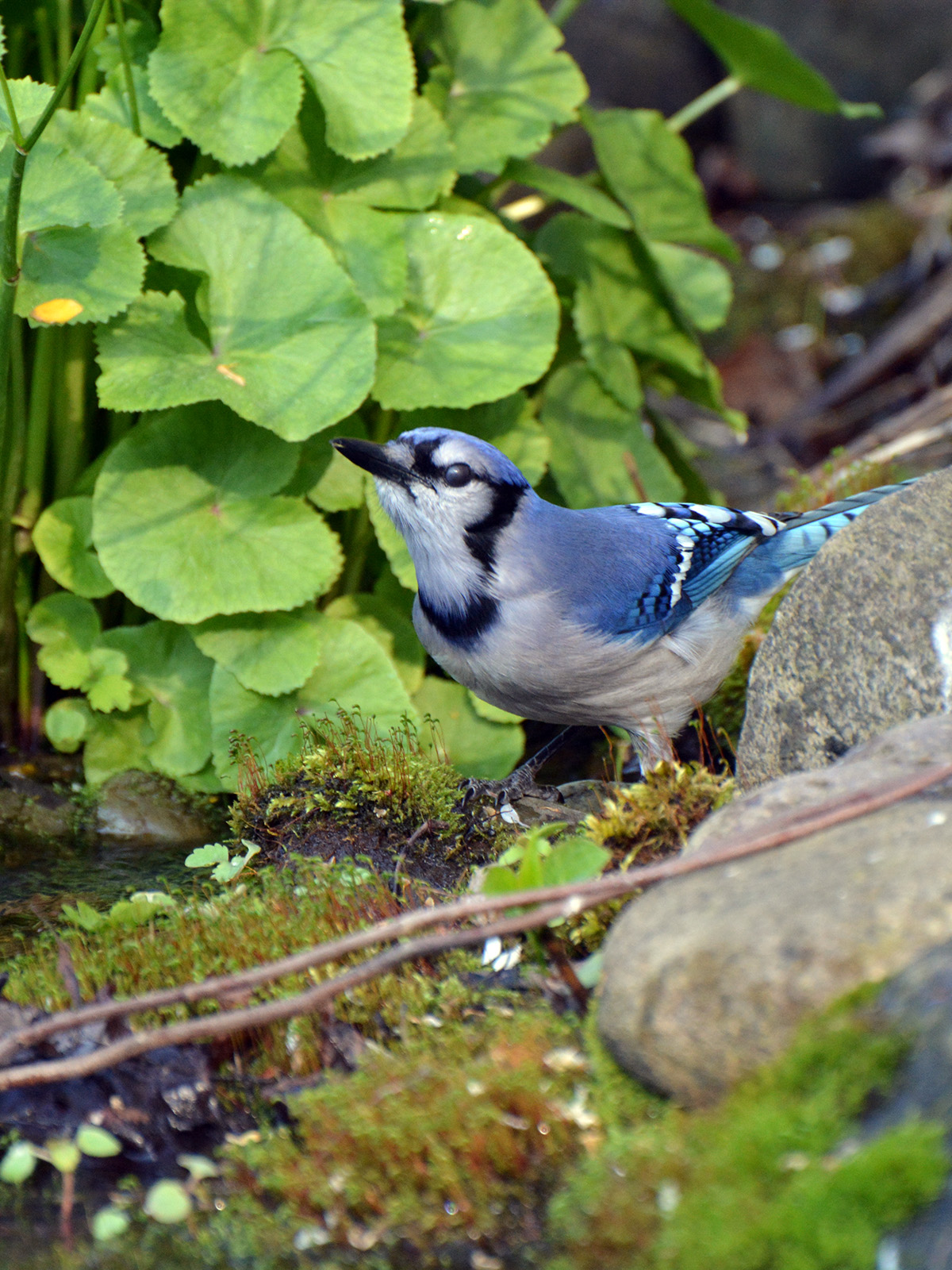 Reduces floodings and financial losses 
Mitigates urban heat island effect
Improves water quality 
Provides food and shelter for wildlife.
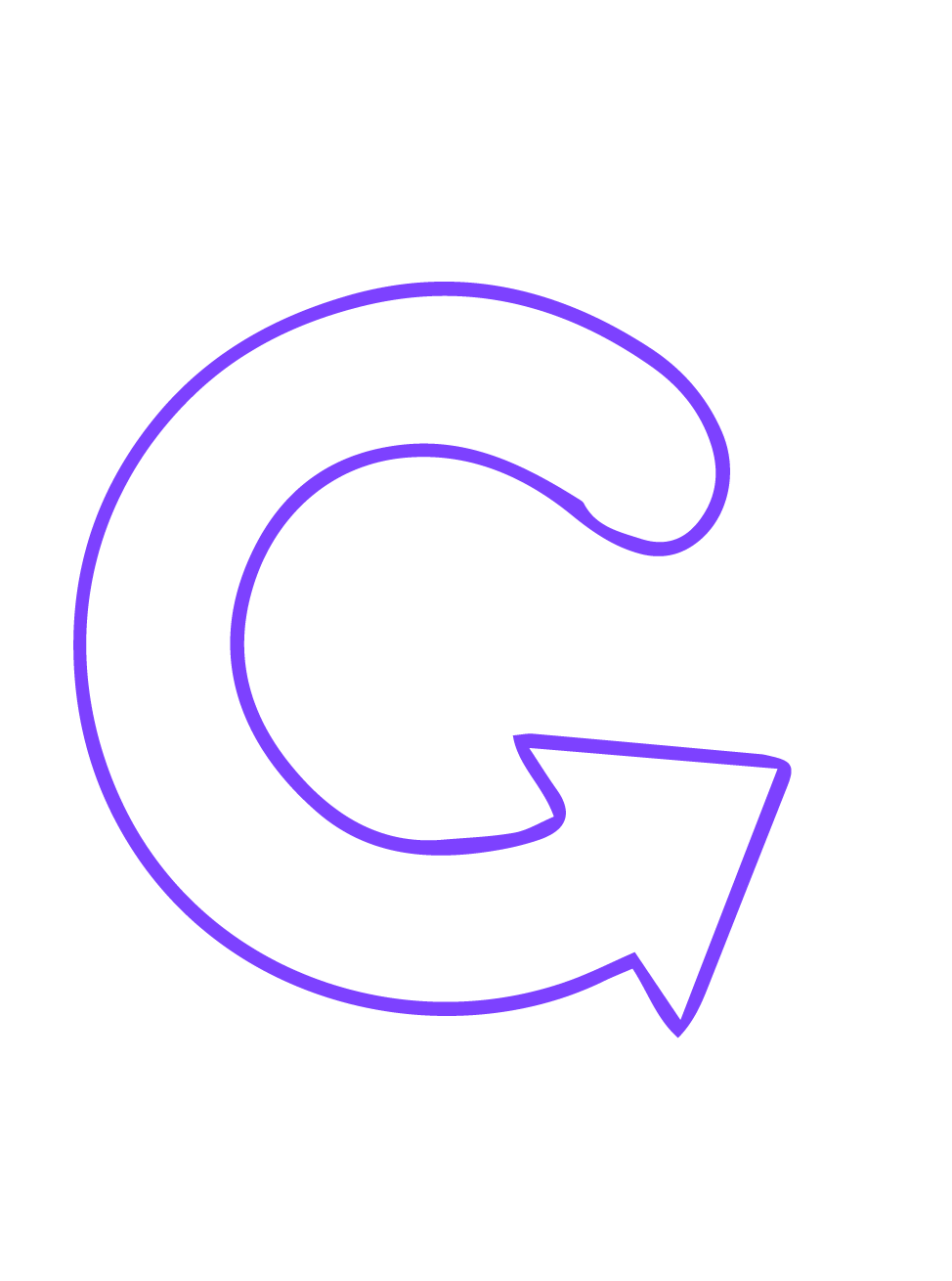 RAIN GARDENS: RETHINKING OUR NEIGHBORHOOD
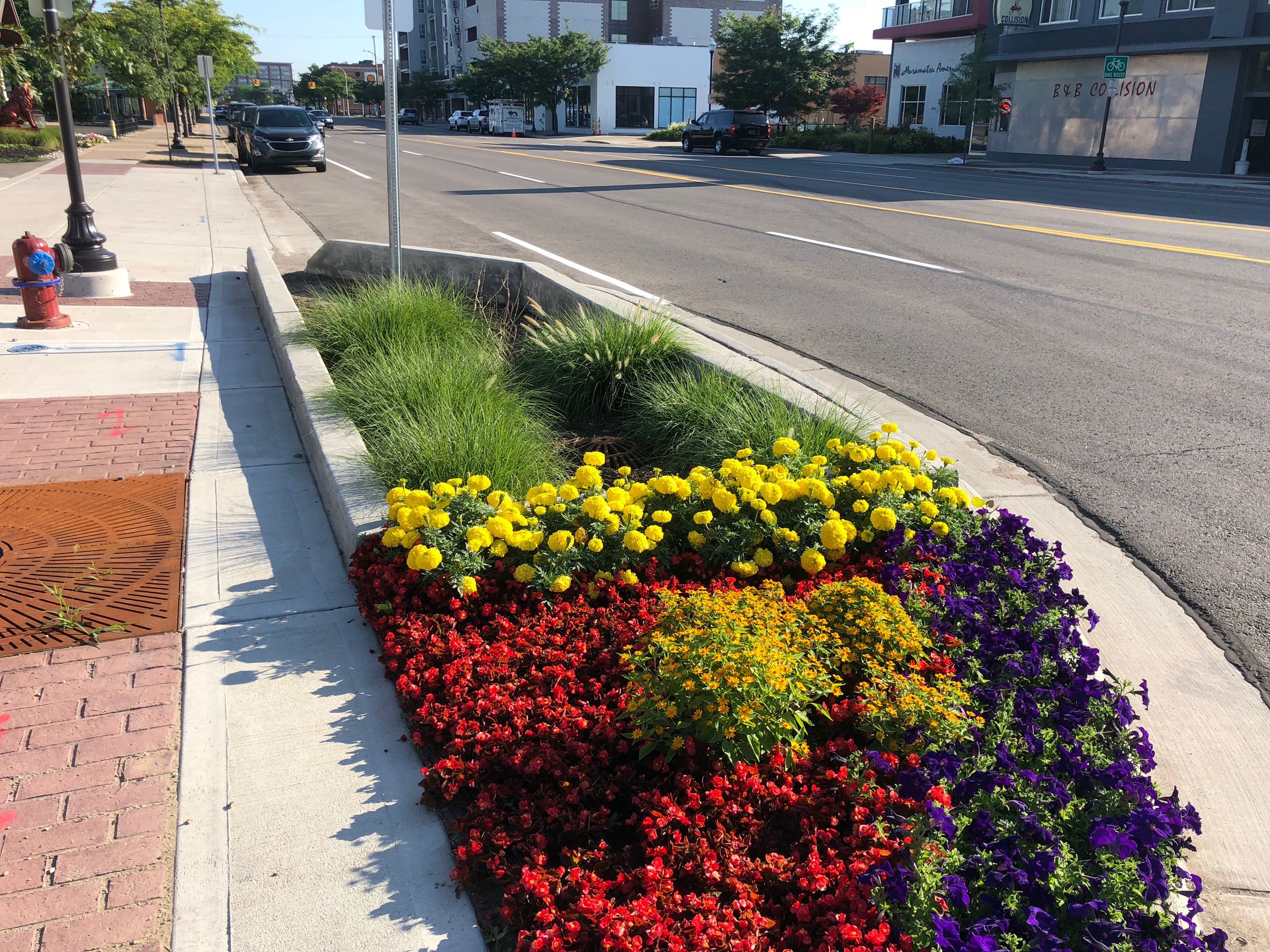 ENVIRONMENTAL AND SOCIAL BENEFITS
Enchances biodiversity 
Creates  green spaces
Strenghtens community engagement 
Supports food growth with bioretention planting.
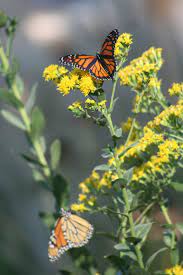 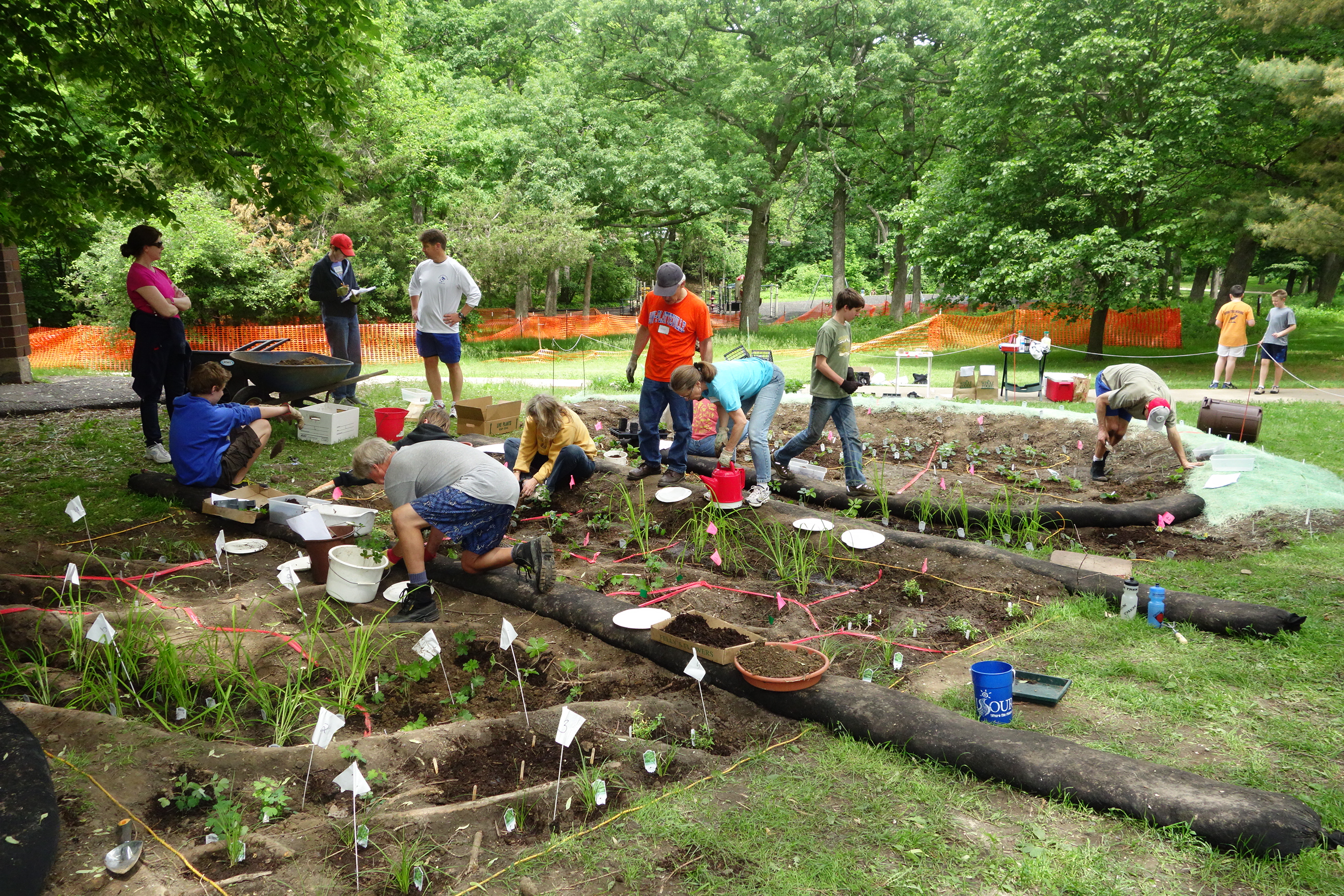 RAIN GARDENS: RETHINKING OUR NEIGHBORHOOD
Proposed Locations for Rain Gardens
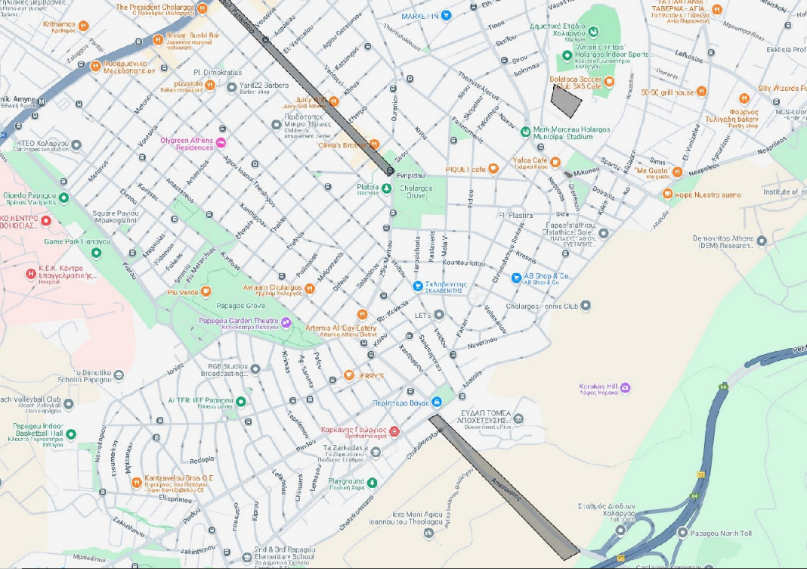 abandoned Skate Park in Ntamari
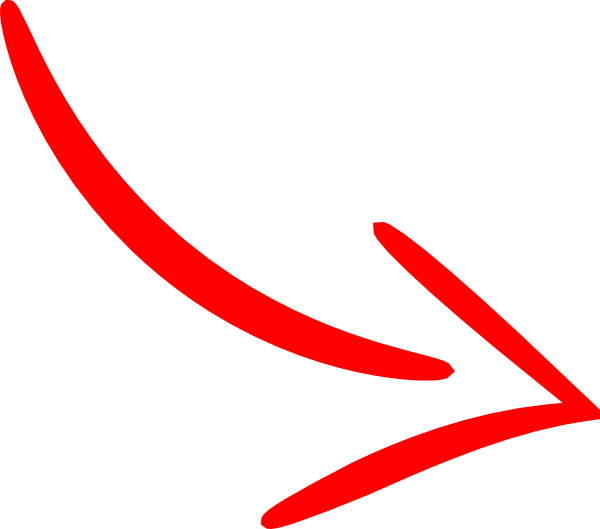 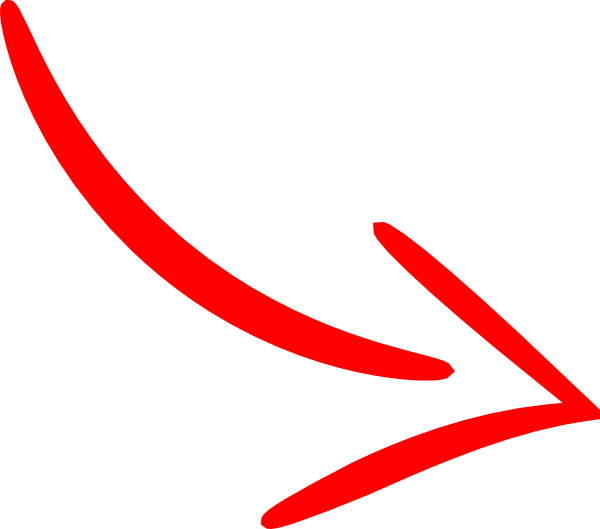 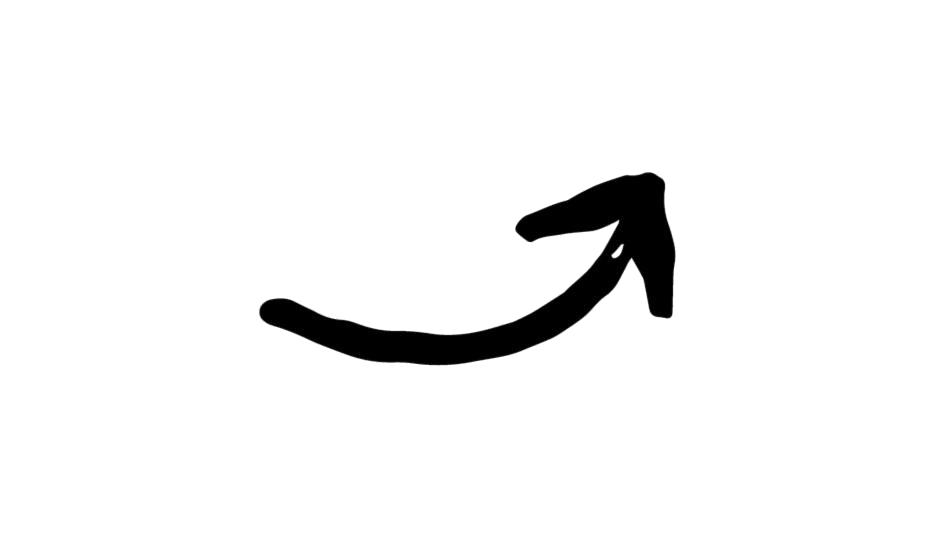 median of Perikleous Street
17 Noemvri Fountain Square (Pilot Project)
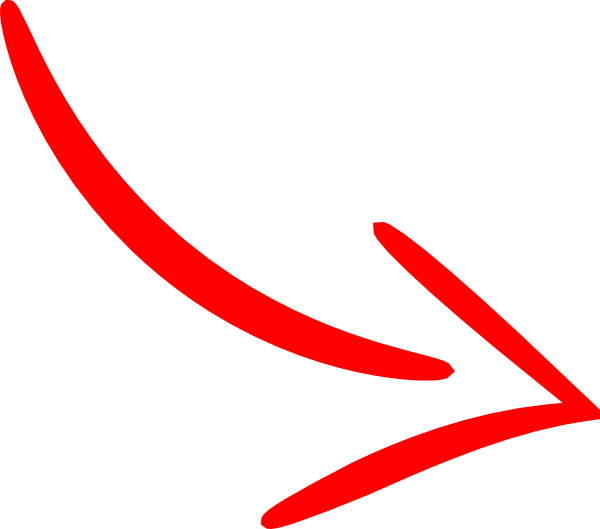 Sidewalks Anastaseos Avenue
RAIN GARDENS: RETHINKING OUR NEIGHBORHOOD
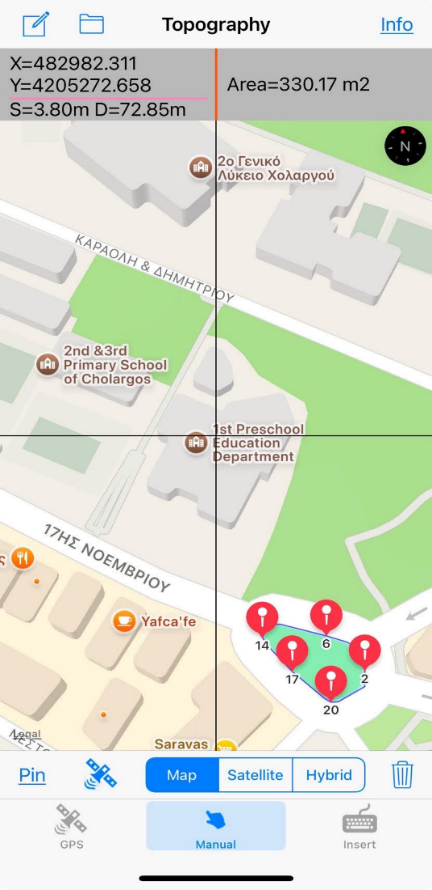 IMPLEMENTATION PLAN FOR 17 NOEMVRI SQUARE
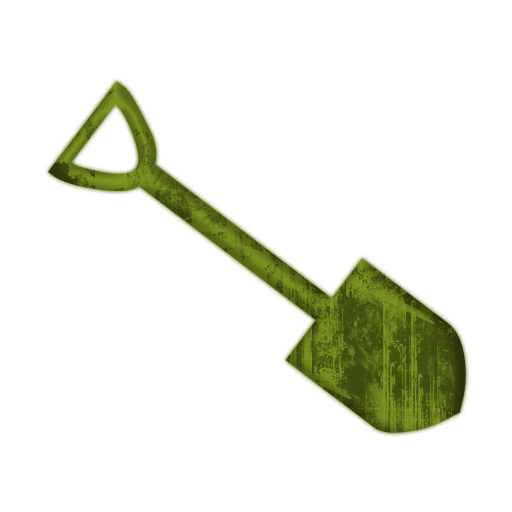 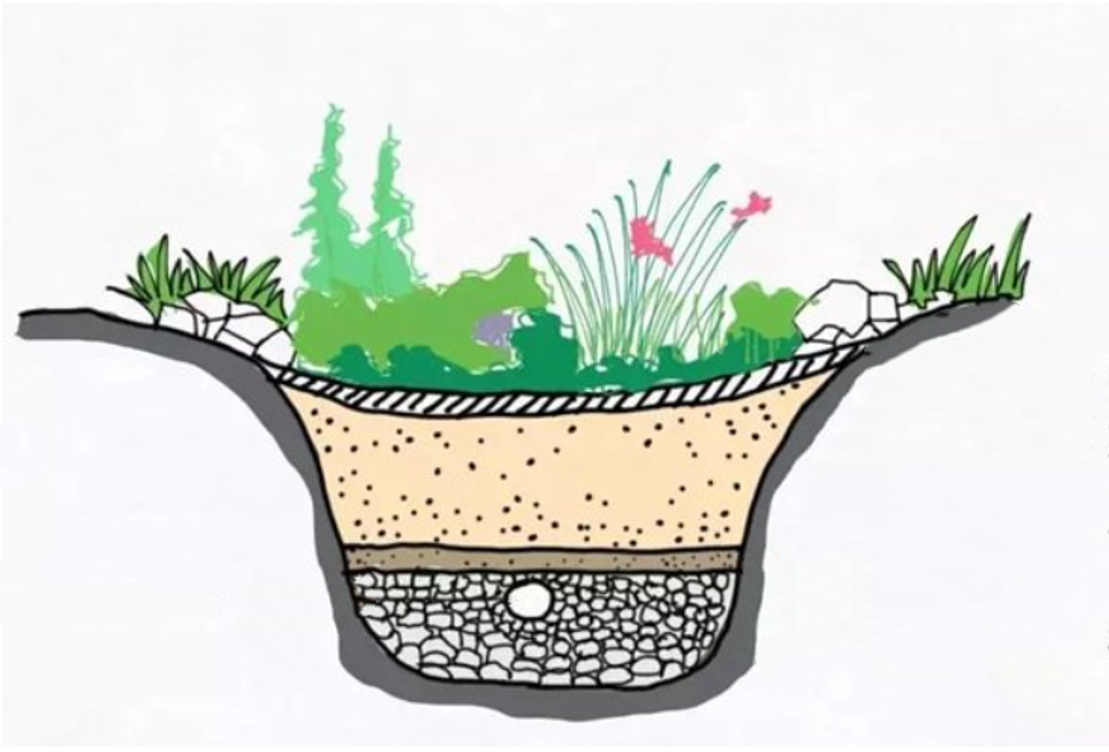 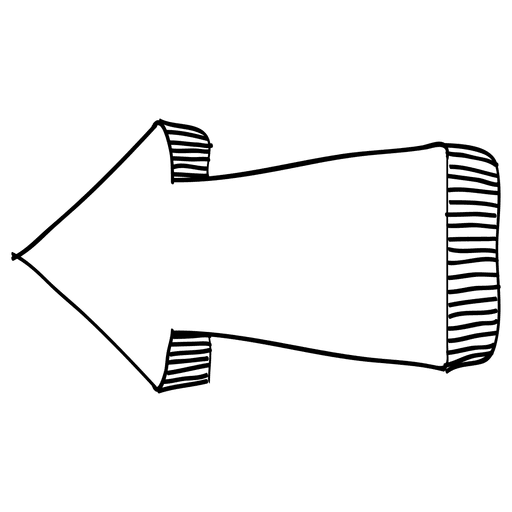 Secure approvals from the Municipality
- Excavate and prepare the land
- Install gravel and drainage systems
- Select and plant suitable vegetation
- Engage community volunteers for planting
RAIN GARDENS: RETHINKING OUR NEIGHBORHOOD
Estimated Cost & Budget
Flood damages costs             100.000-400.000 €
Estimated cost per square meter:	 €74
	  Total cost for 250-270 m²:   ~€18,500
Funding options: Municipality grants community volunteering
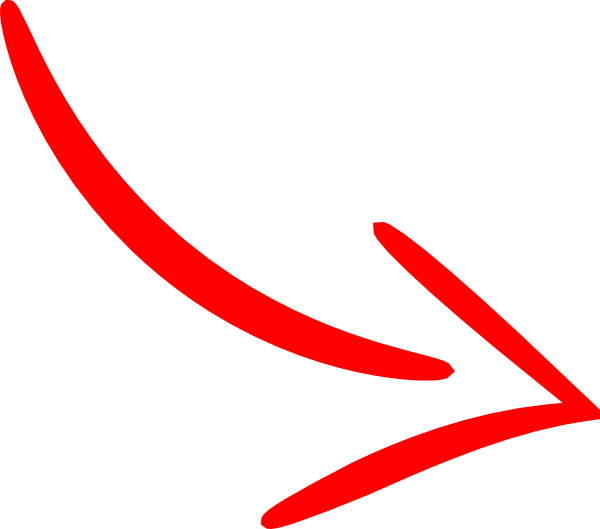 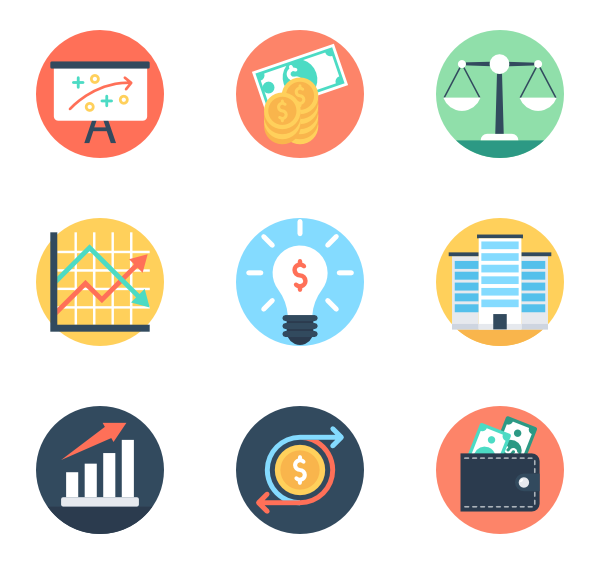 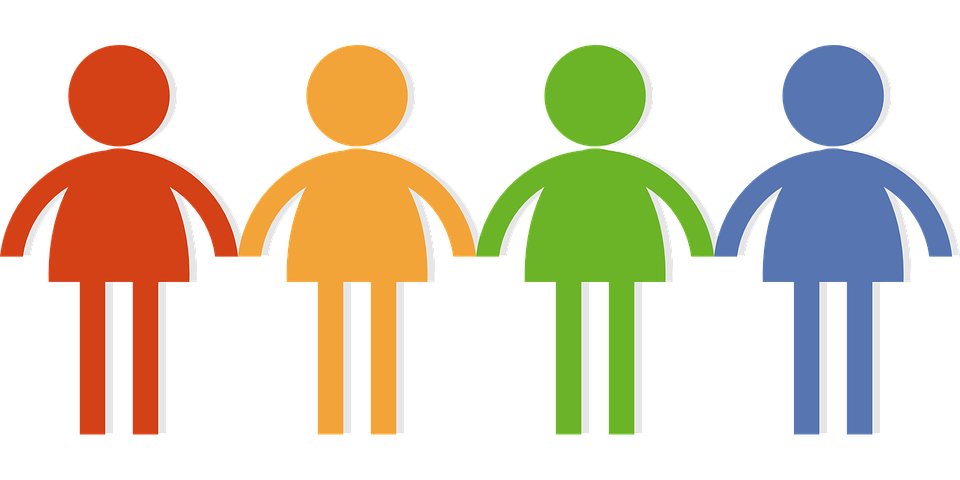 RAIN GARDENS: RETHINKING OUR NEIGHBORHOOD
PROMOTE SUSTAINABLE PRACTICES AND STRENGTHEN COMMUNITY TIES
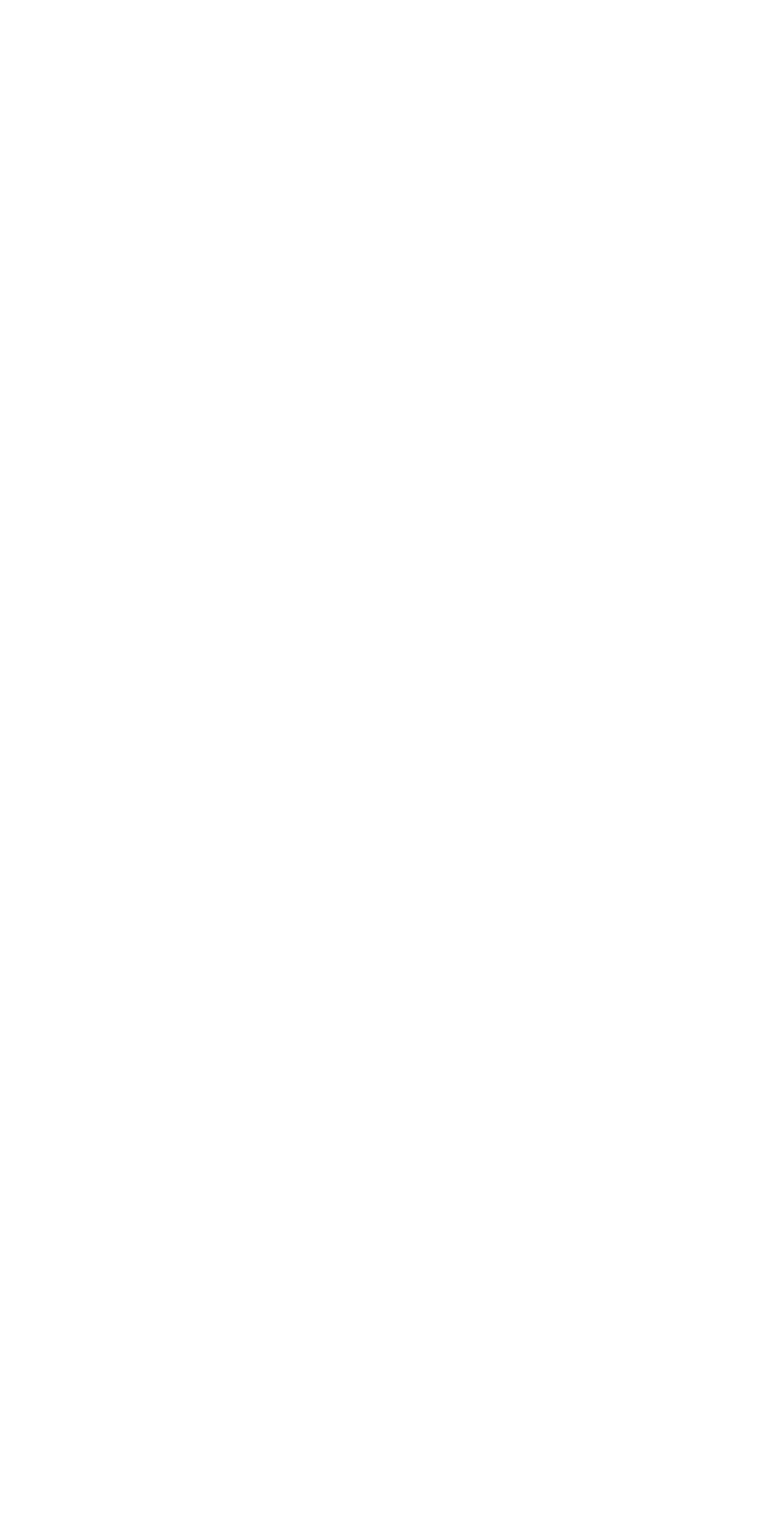 Awareness campaigns via social media 
Workshops and seminars on rain gardens
Collaboration with schools and universities
Motivation for homeowners to create gardens and compost organic waste
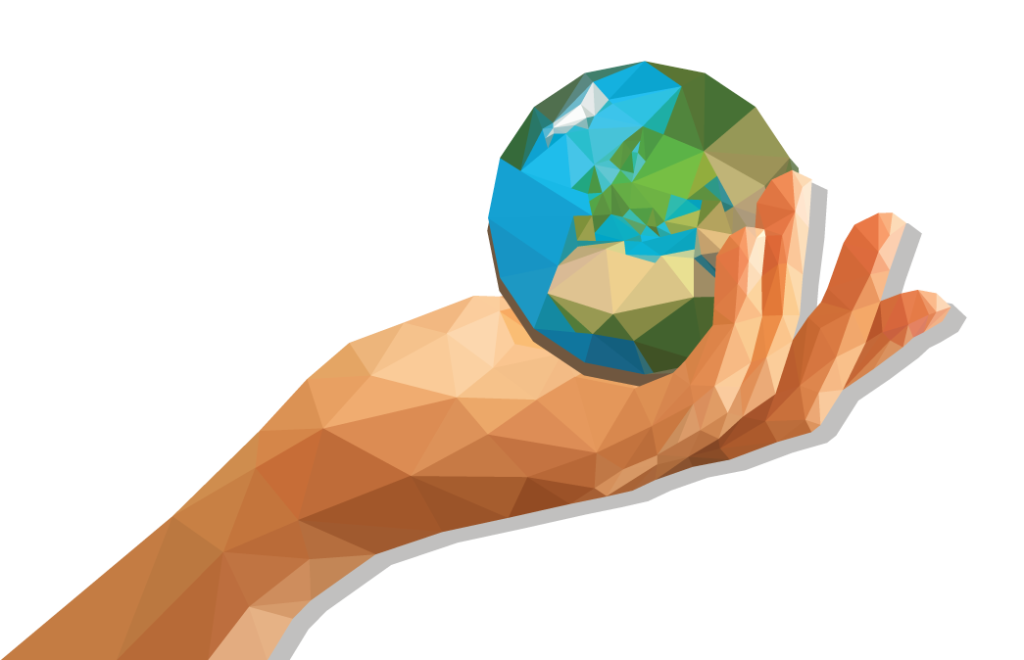 MAKE IT A RAIN GARDEN
Thank you!